Particle
A Particle is a small piece of a whole.
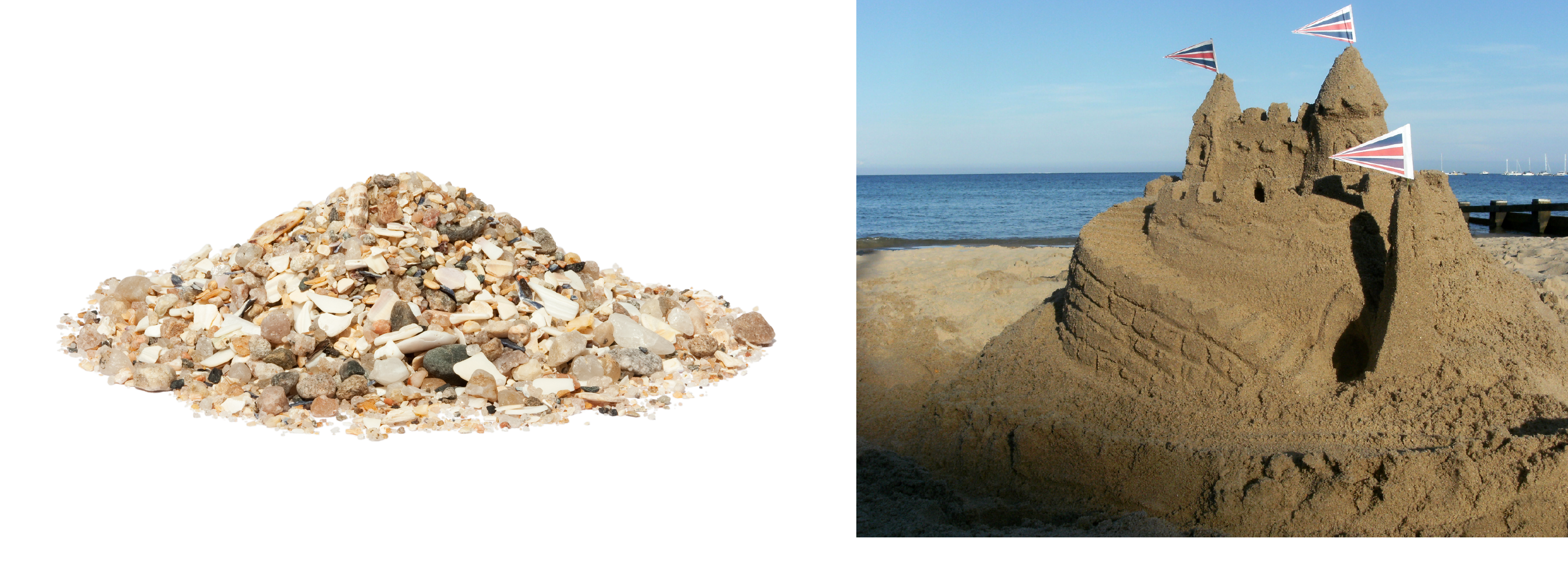 Sand particles make up a sand castle.
Particle
A Particle is a small piece of a whole.
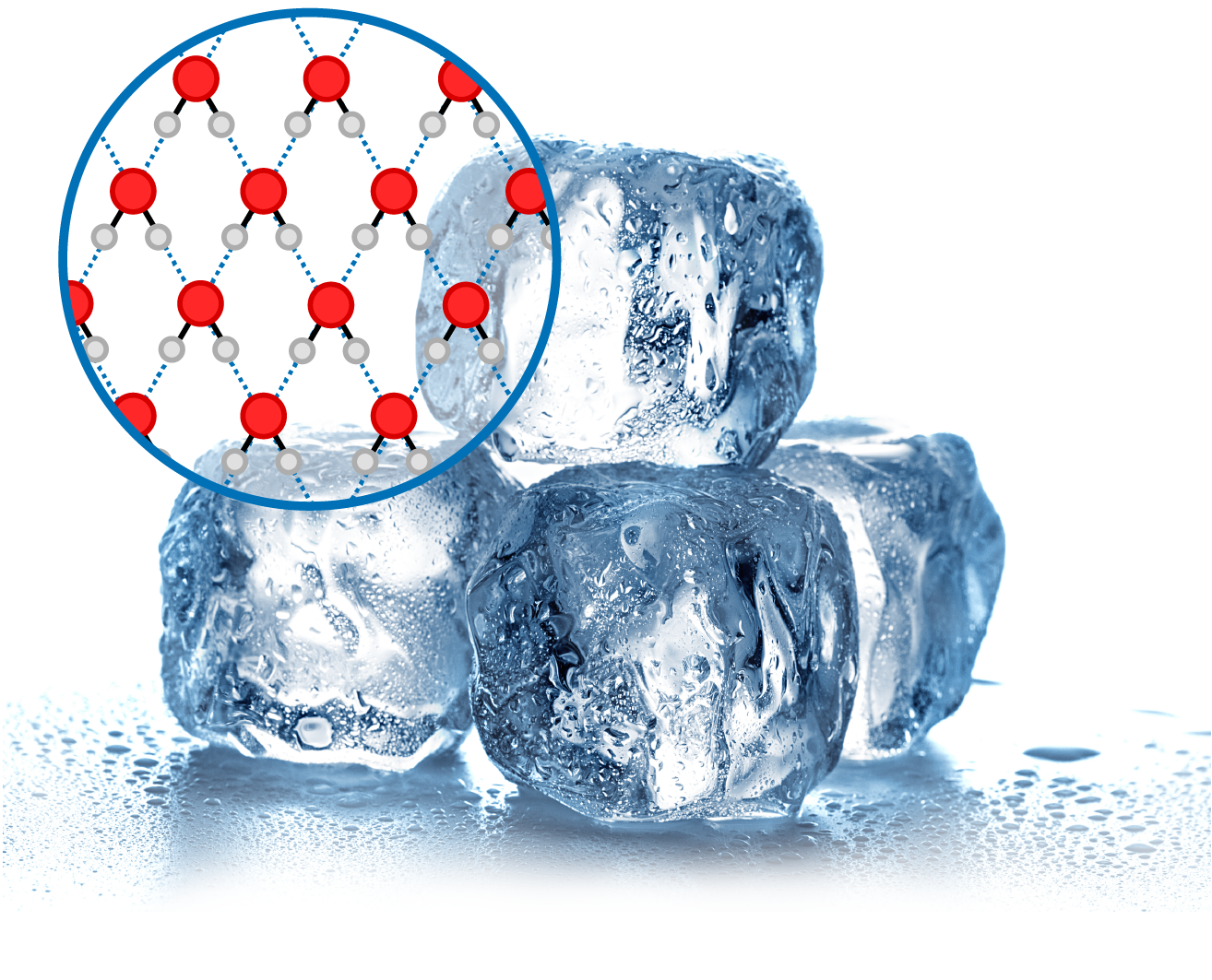 Water Particle
Ice
Kinetic Energy
Kinetic energy is energy of motion.
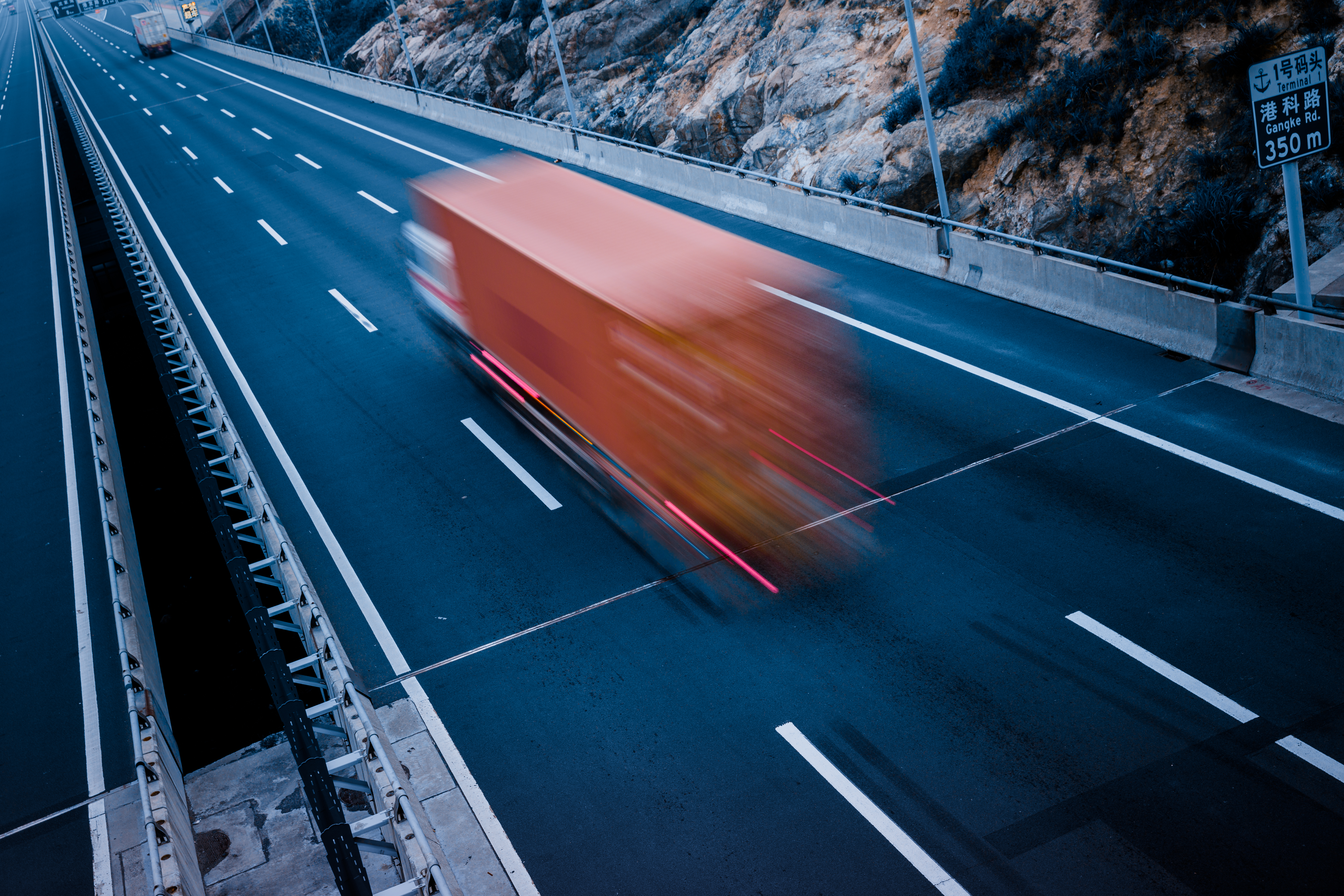 Kinetic Energy
Kinetic energy is energy of motion.
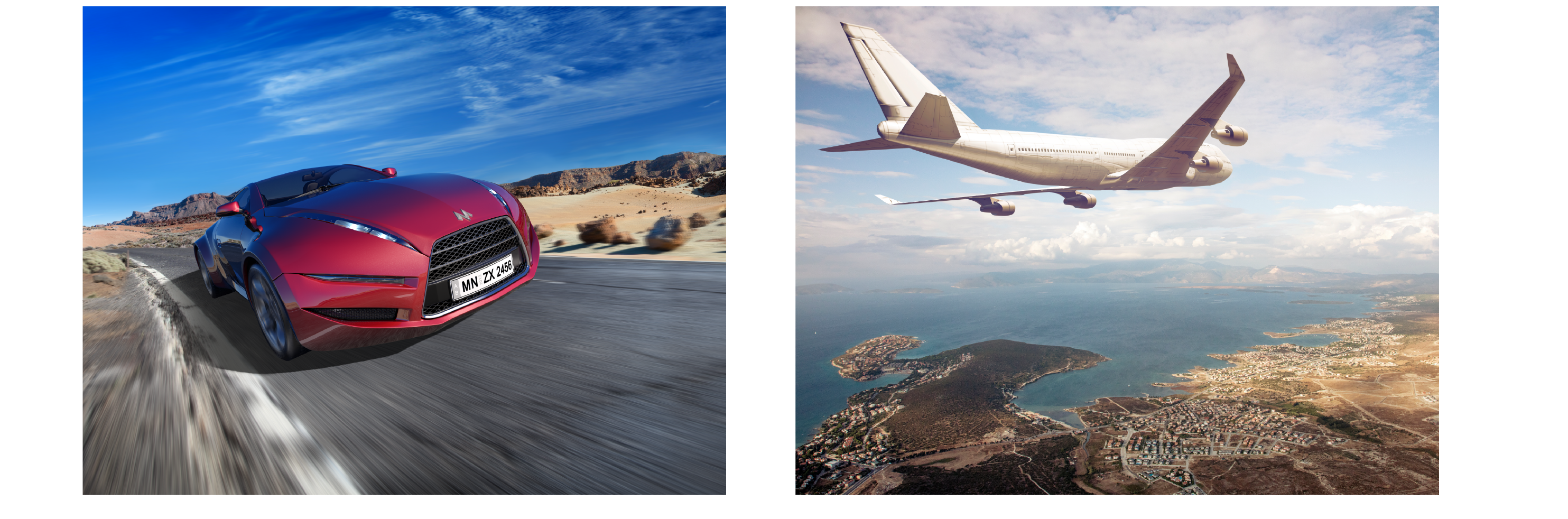 Temperature
Temperature is the AVERAGE amount of kinetic energy in a system
Temperature—measure of how hot or cold something is.
A thermometer measures the temperature.
Low Temperature
High Temperature
Temperature
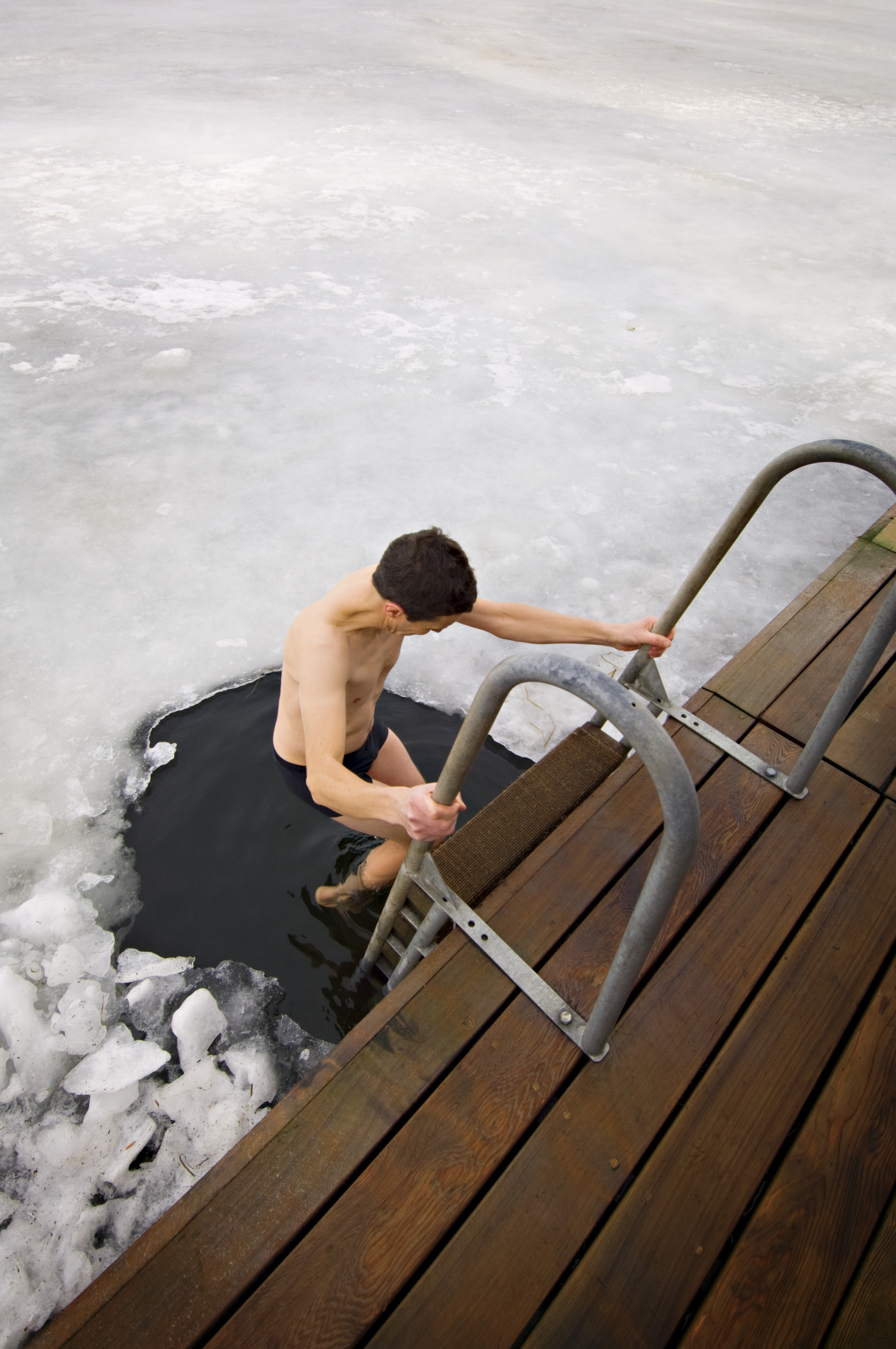 Temperature is the AVERAGE amount of kinetic energy in a system.
98.6°F
29.0°F
Thermal Energy
Thermal Energy is the TOTAL amount of kinetic energy of all the particles in a system.
Less Thermal Energy
More Thermal Energy
Add heat
Molecular motion
Molecular motion
Thermal Energy
Thermal Energy is the TOTAL amount of kinetic energy of all the particles in a system.
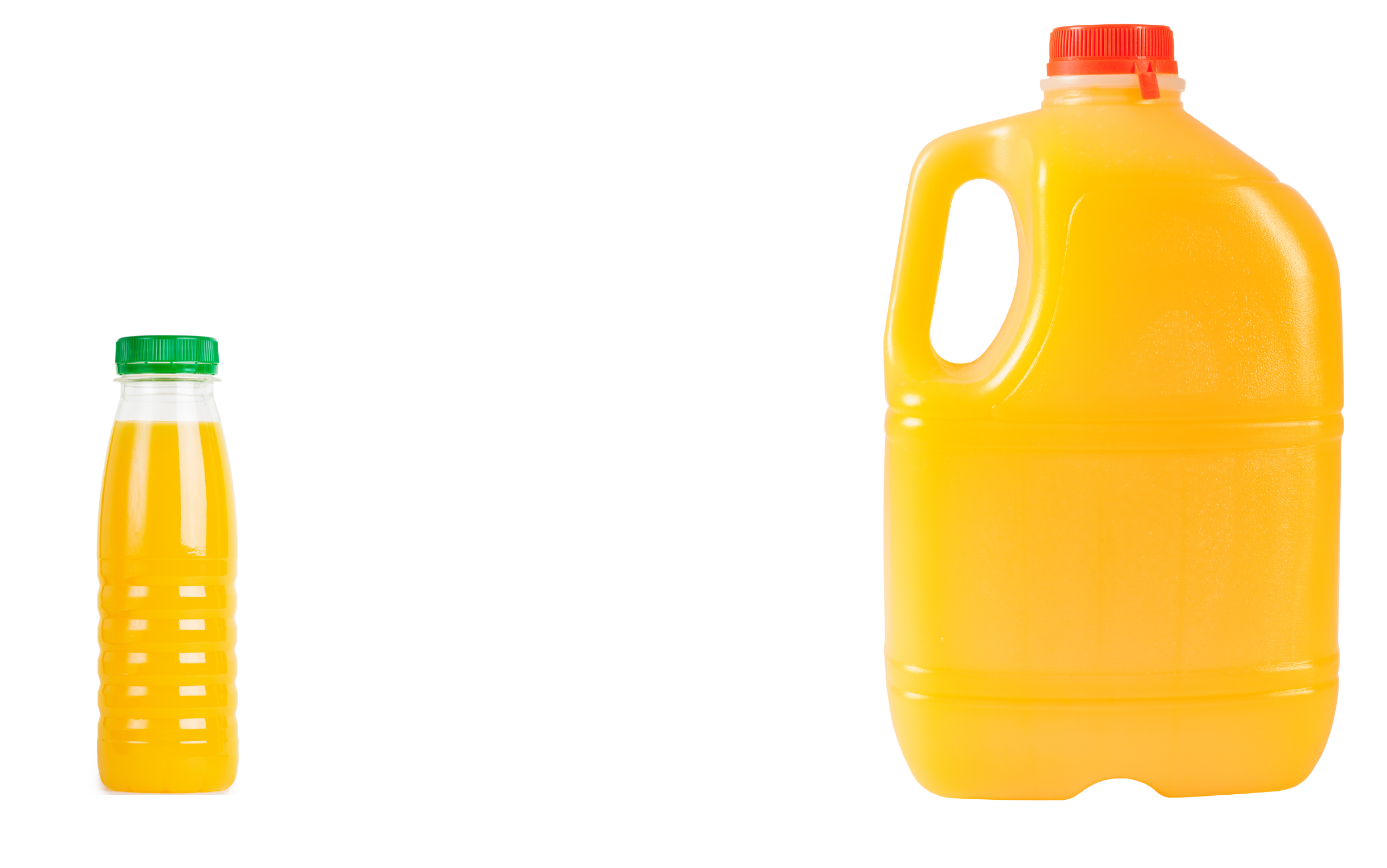 40°C
40°C
Less Thermal Energy
More Thermal Energy
Thermal Energy
Thermal Energy is the TOTAL amount of kinetic energy of all the particles in a system.
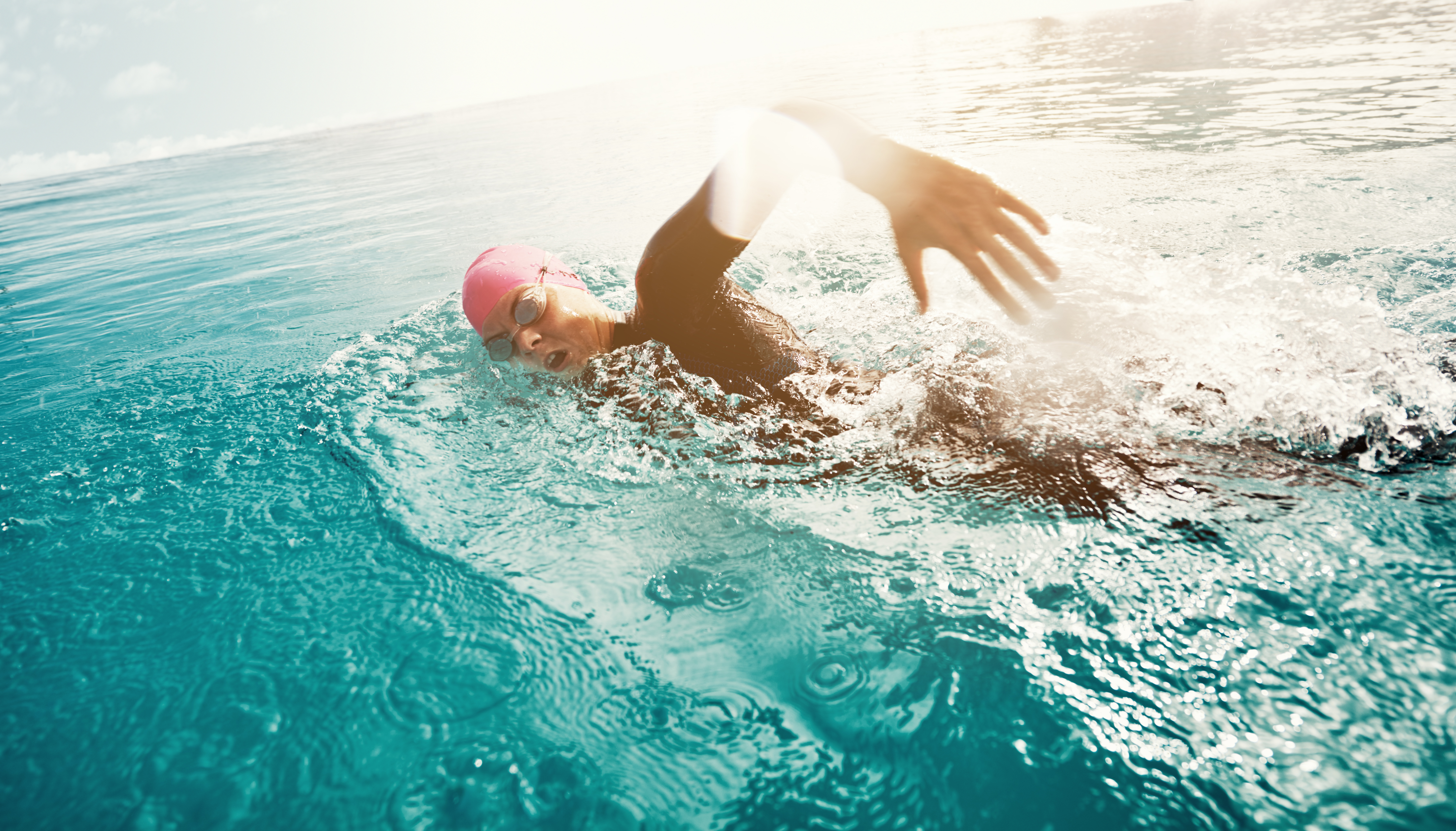 Heat
Heat is the movement of Thermal Energy from a hotter area to a cooler area.
We will be using the term…
THERMAL ENERGY TRANSFER instead of HEAT in this unit.
THERMAL ENERGY TRANSFER
Heat
Heat is the movement of Thermal Energy from a hotter area to a cooler area.
We will be using the term…
THERMAL ENERGY TRANSFER instead of HEAT in this unit.
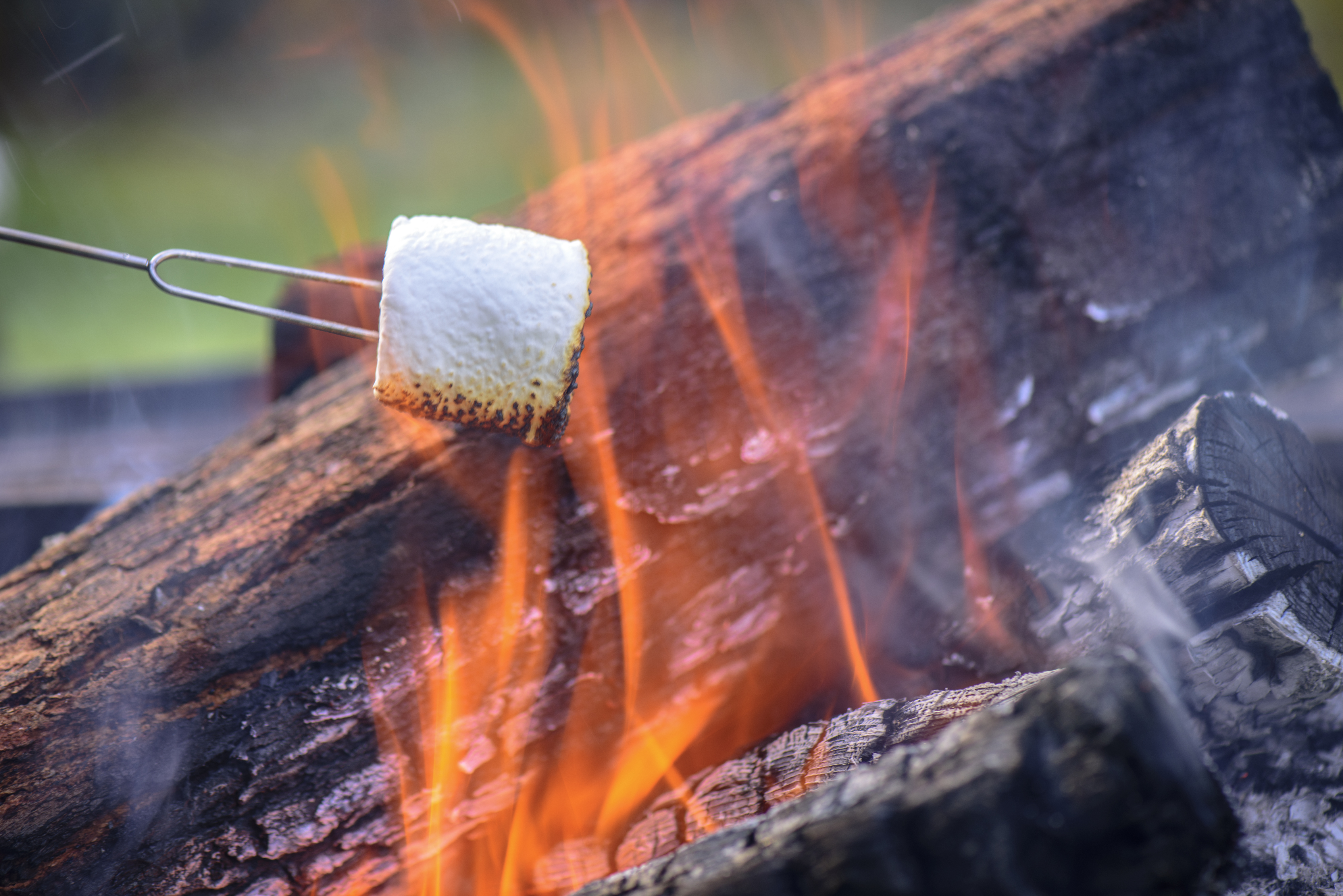